EG Prototyping x Makerspace
Presents
First-Year Workshop Series
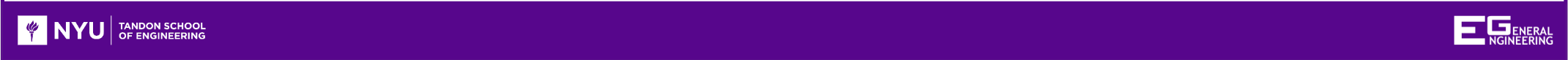 Intro to Circuitry & TinkerCAD
Spring 2021
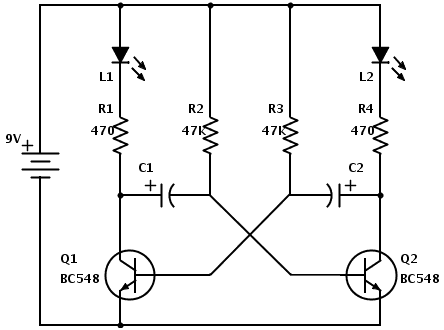 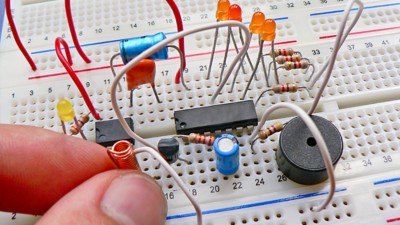 Goal of Workshop
What is circuitry?
 Arrangement of electronic components for specific task.
 Makes up every piece electronics that you use.
Learn to read a schematic
2. Learn to breadboard
3. Gain a rudimentary, practical understanding of electronic components
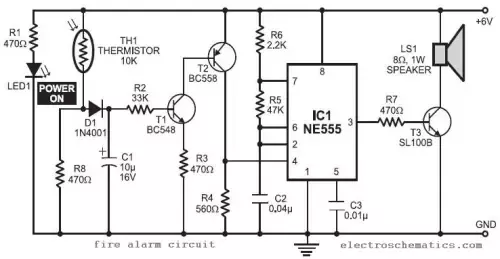 Schematic
“Blueprint of circuit”
  Does not represent physical layout
  Each component represented by symbol
  Components connected at nodes
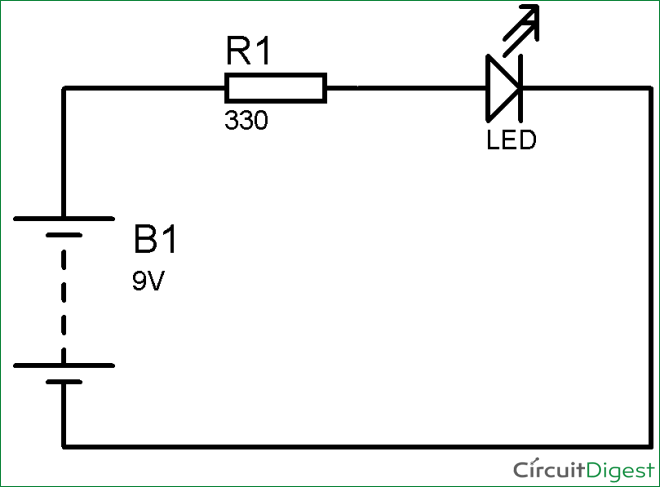 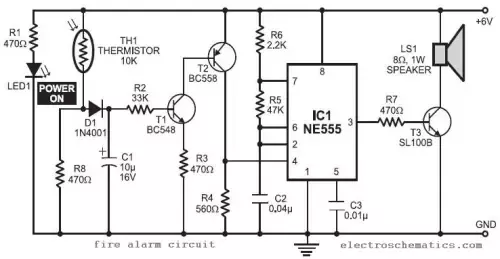 Components
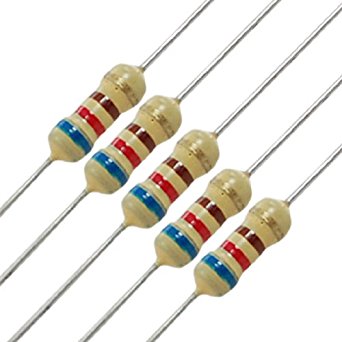 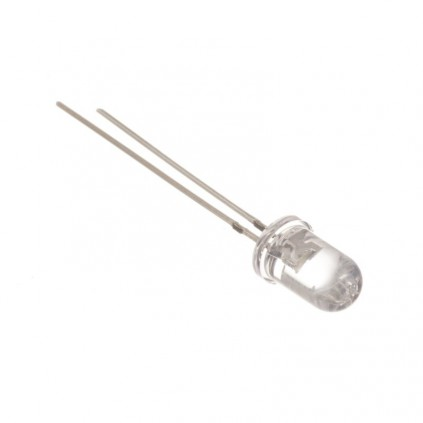 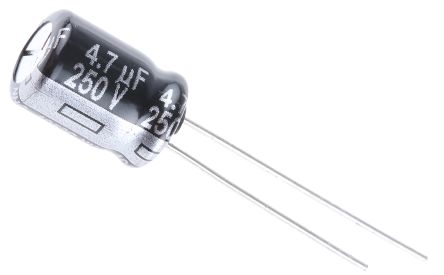 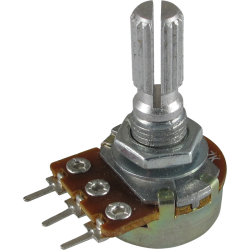 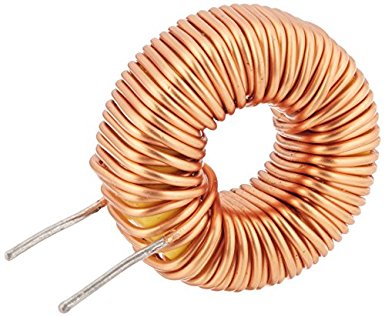 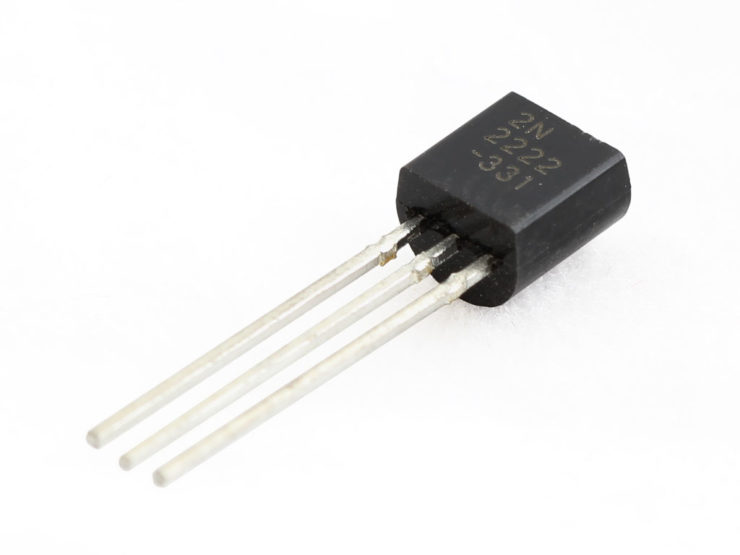 Resistor
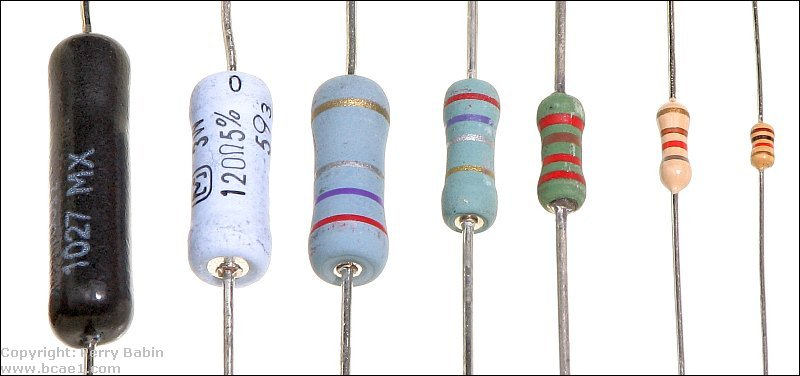 Resists flow of current
Unit of Measure: Ohms (𝞨)
 Polarity does not  matters
 Ohm’s Law: V = IR
 Dissipates power through heat
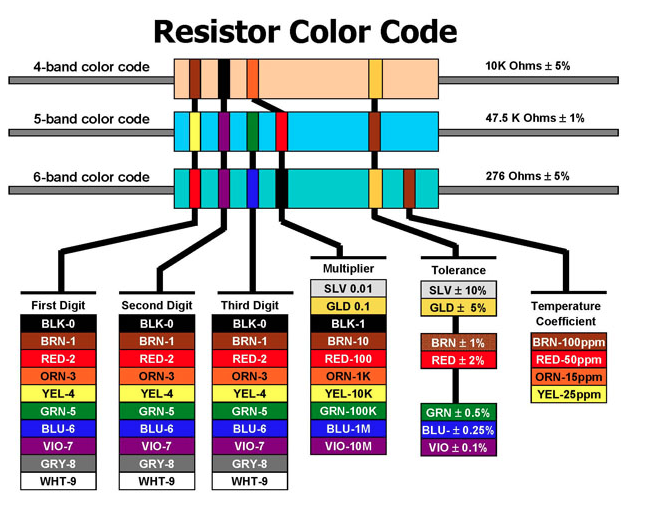 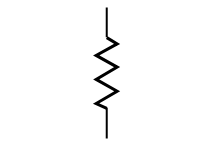 Potentiometer
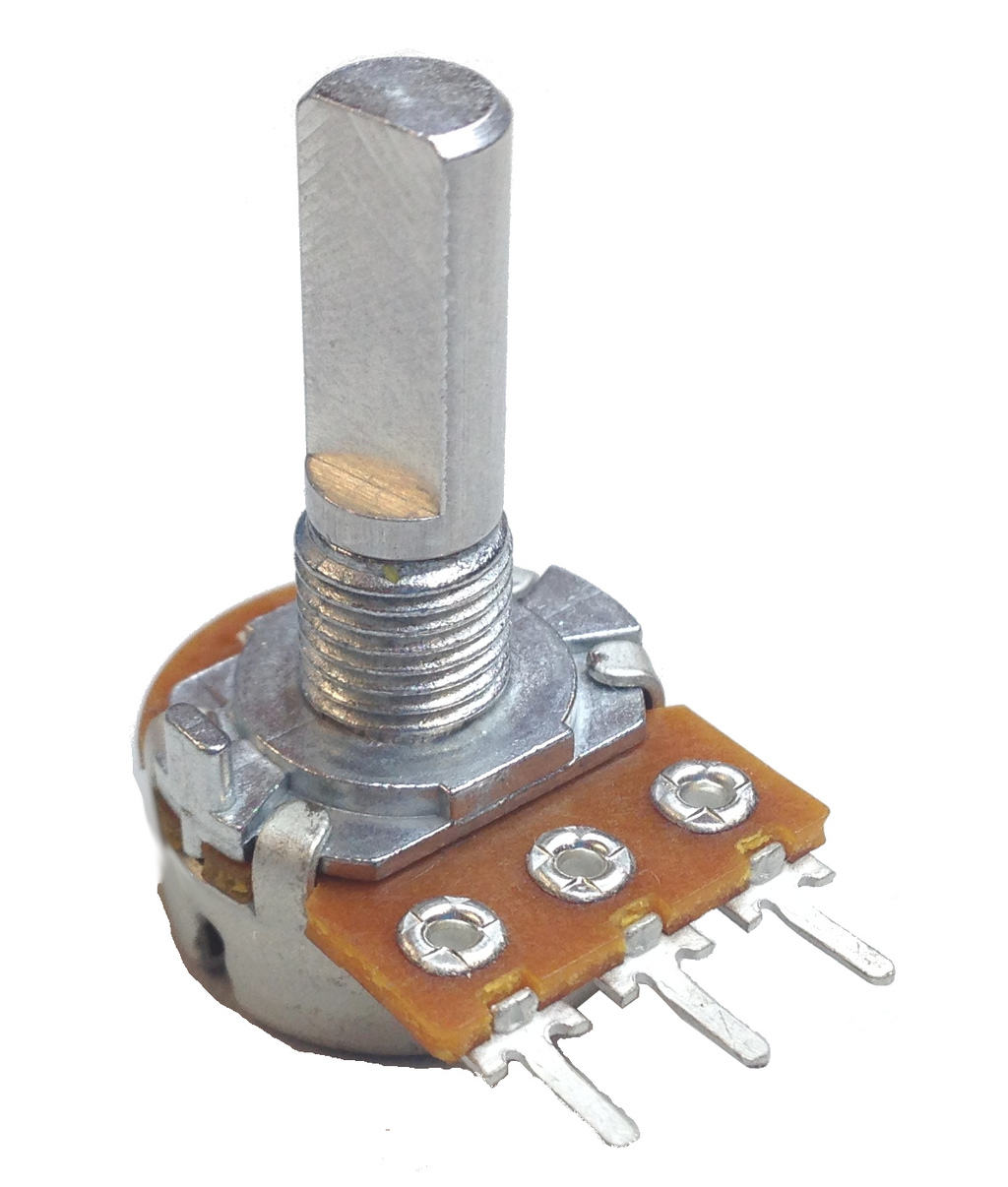 Similar function as a resistor…

change the resistance value of a potentiometer by turning it’s shaft

Adjust the wiper to effect that active length of resistive material
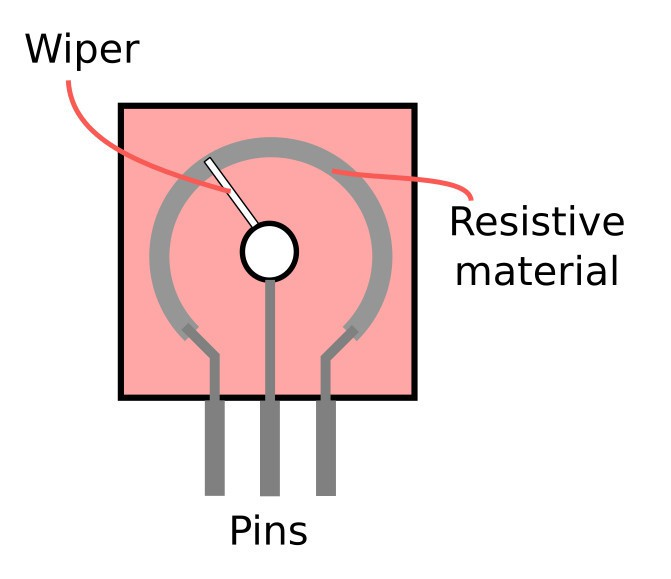 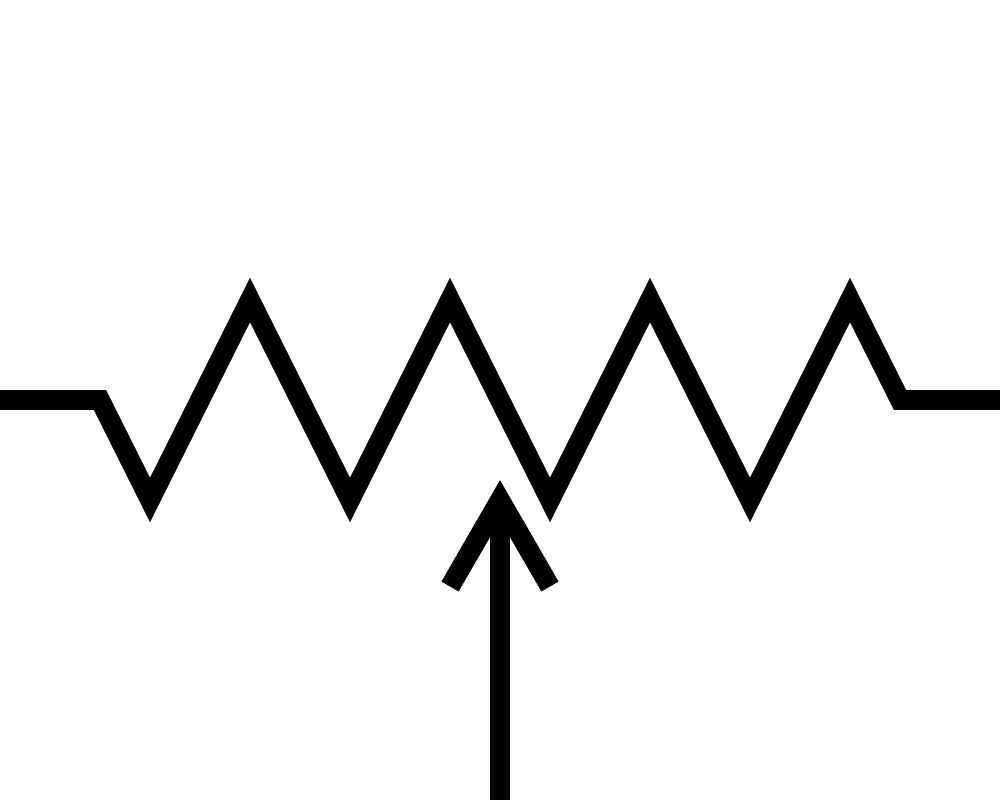 Capacitor
Stores charge
 Polarity sometimes matters!
 Units of Measure: Farads (F)
 Larger the value  = more time to charge
Resists change voltage
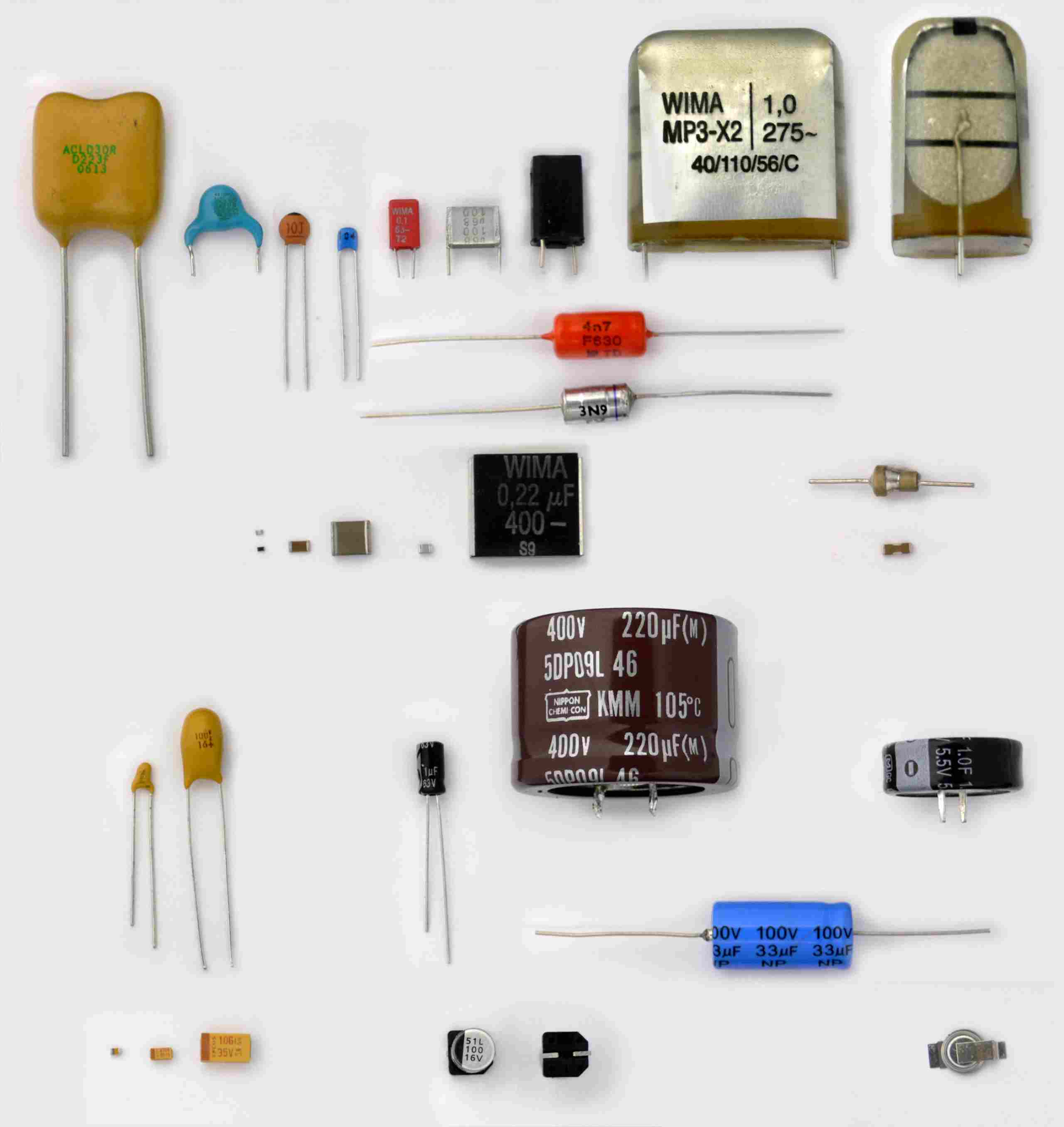 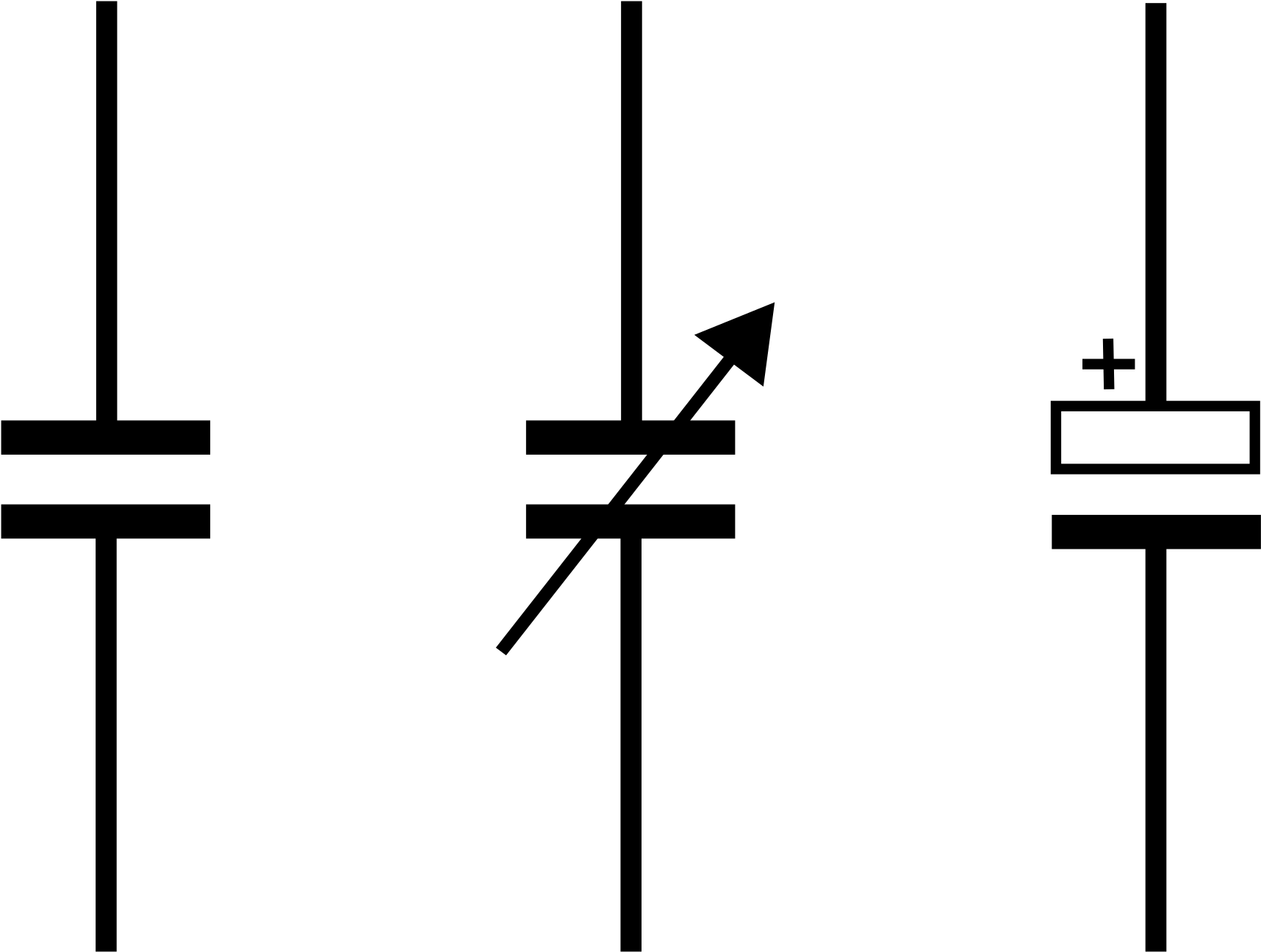 Light Emitting Diode (LED)
Diode conducts in one direction
Polarity matters
LED burnout from too much current!
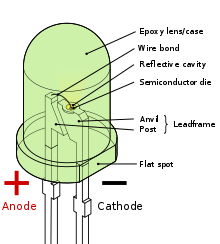 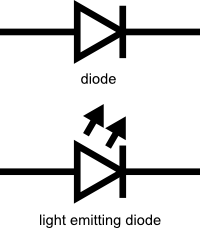 Transistor
Amplify/switch electronic signals
Polarity matters
MOSFET, JFET, BJT are types
PNP or NPN
Google!
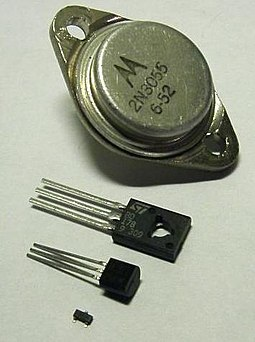 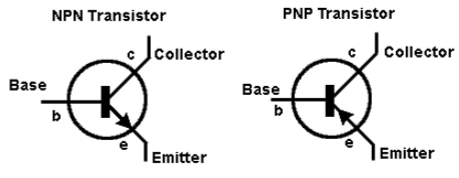 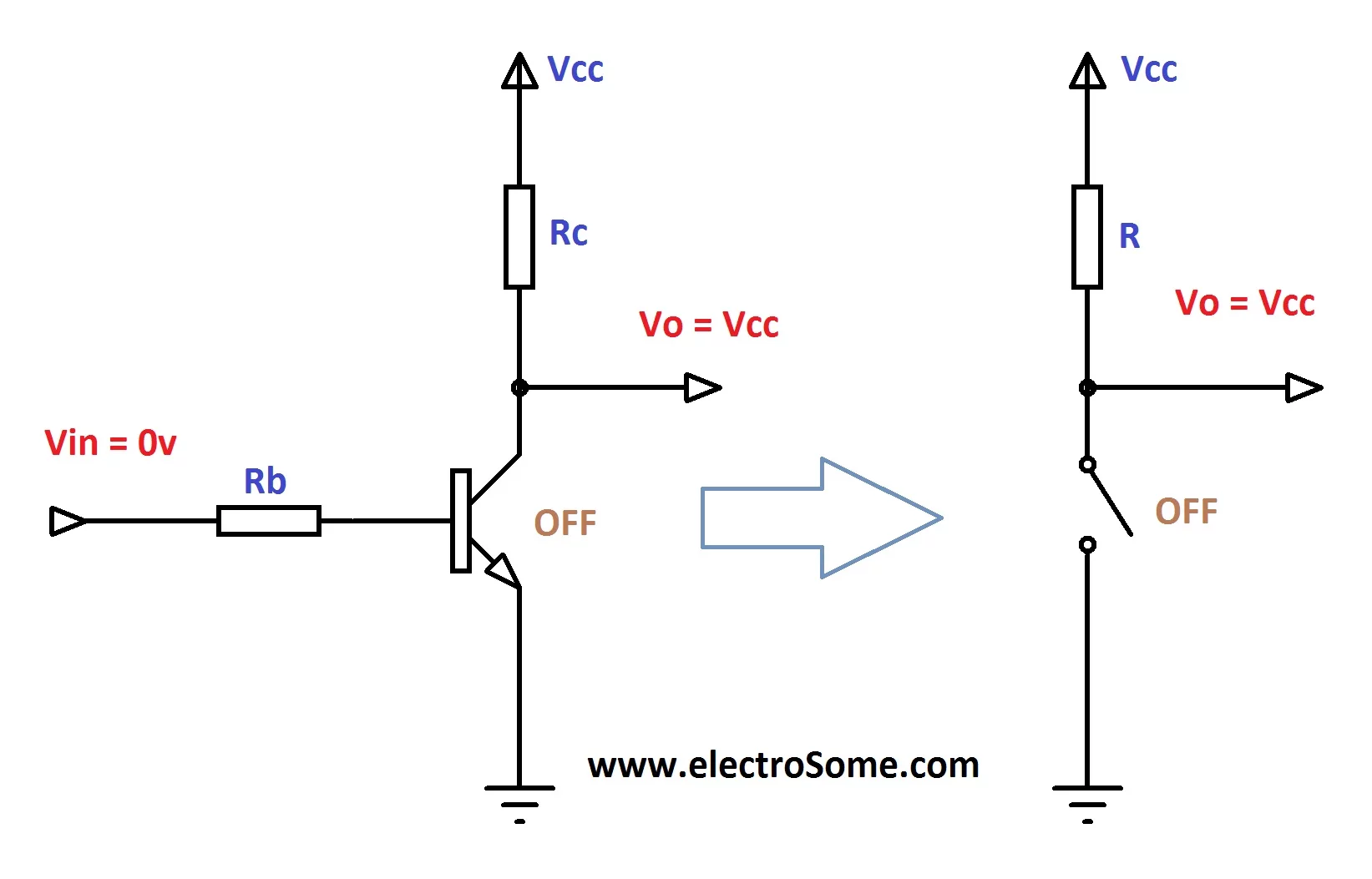 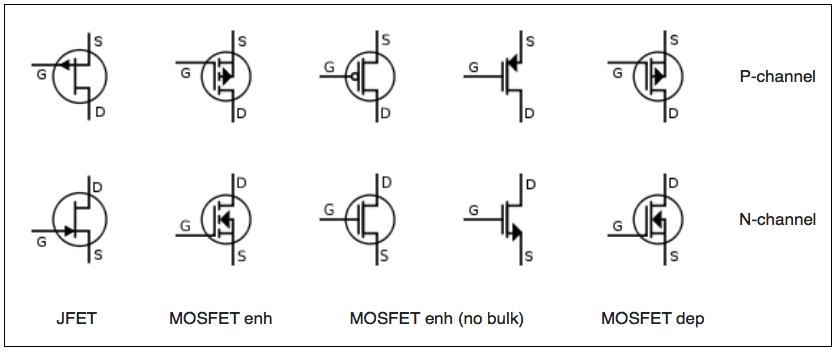 ICs (will not be using)
Multitude of functionality
Follow the pin numbers
Again, Google!
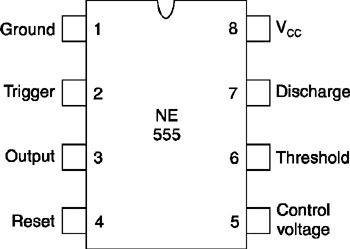 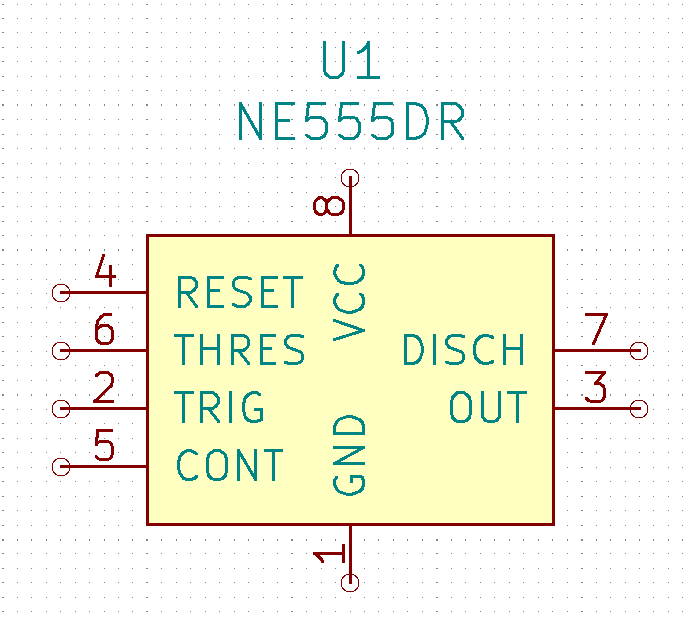 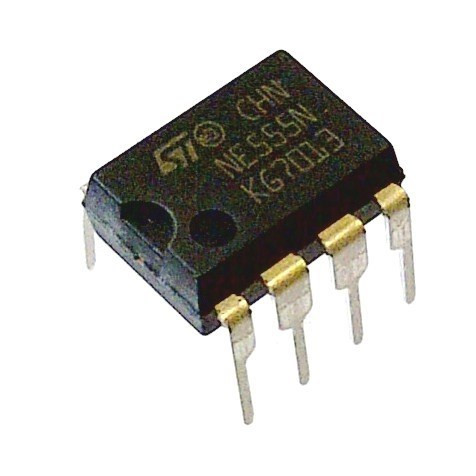 Solderless Breadboard
Used in basic electronic prototyping
Horizontal rows connected
Vertical power rails connected
Do not connect batteries til assembly complete!
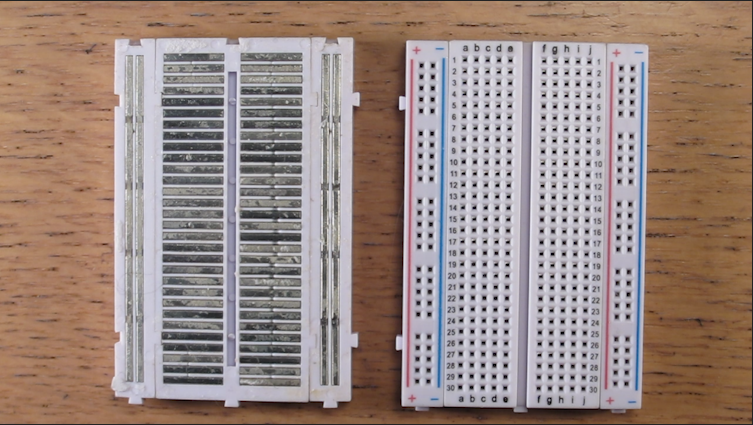 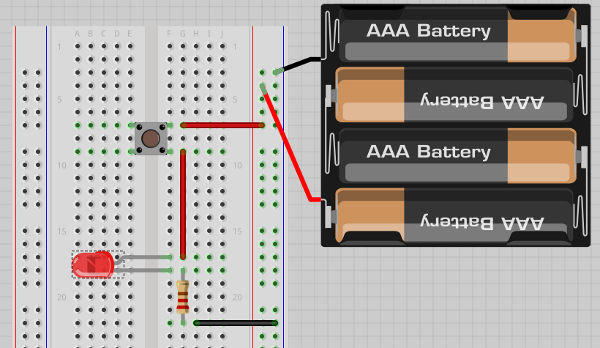 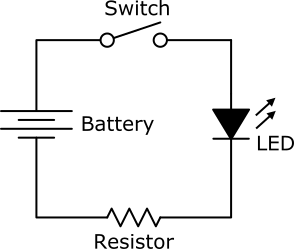 Parallel vs Series
If components share two common nodes, then they are in parallel
If components share only one common node then they are in series
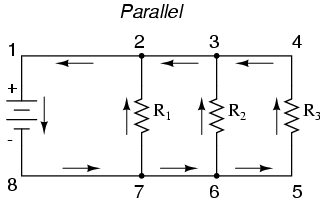 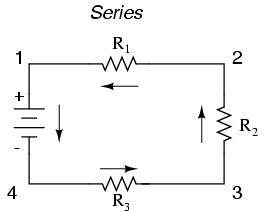 From Schematic to Breadboard
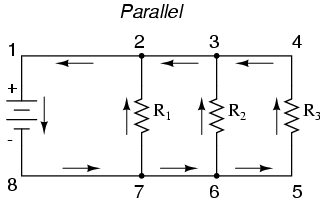 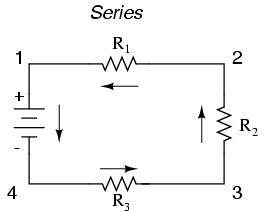 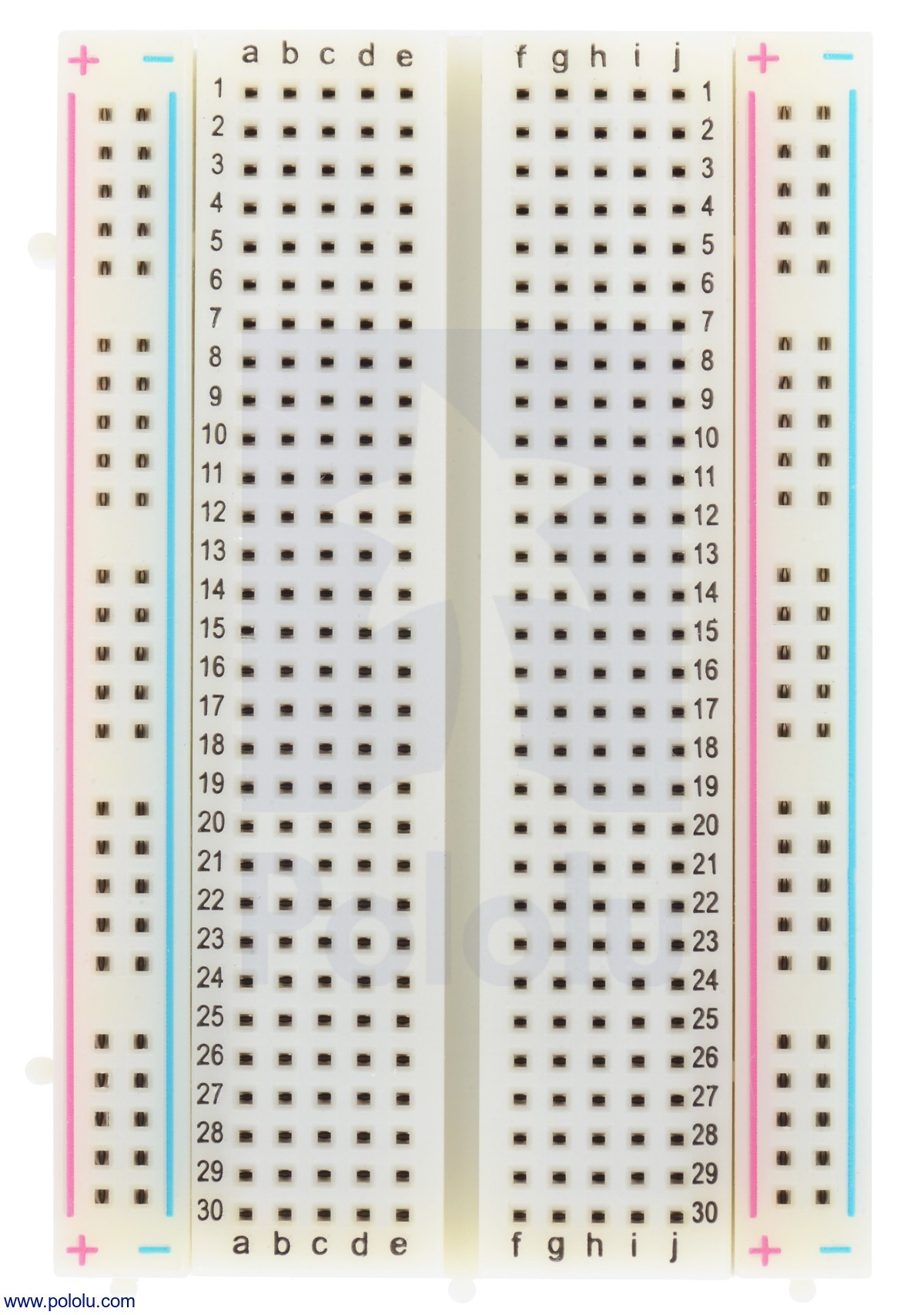 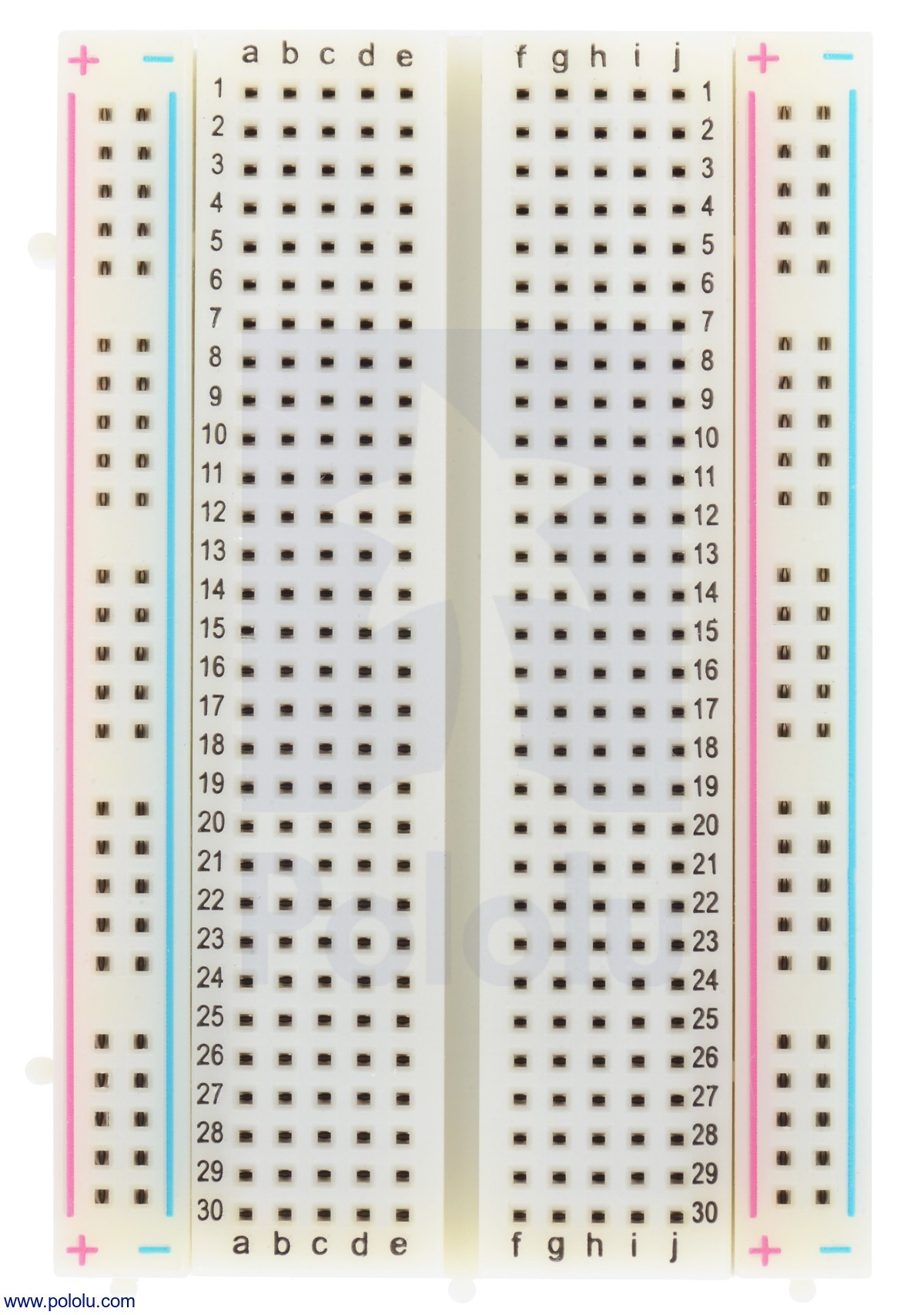 From Schematic to Breadboard
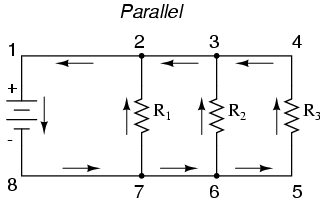 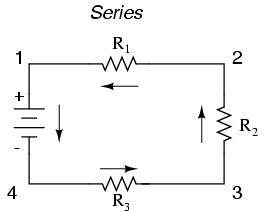 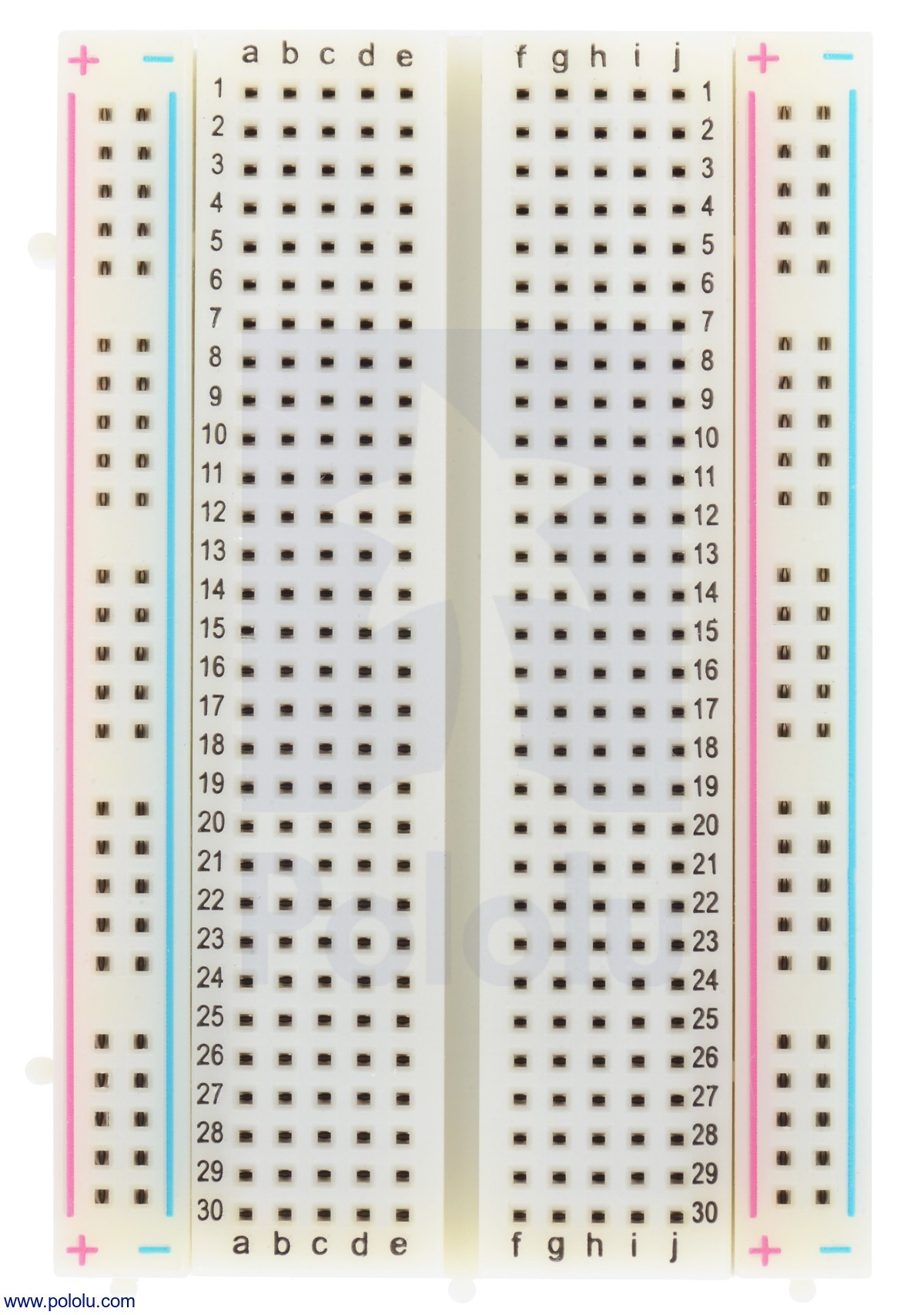 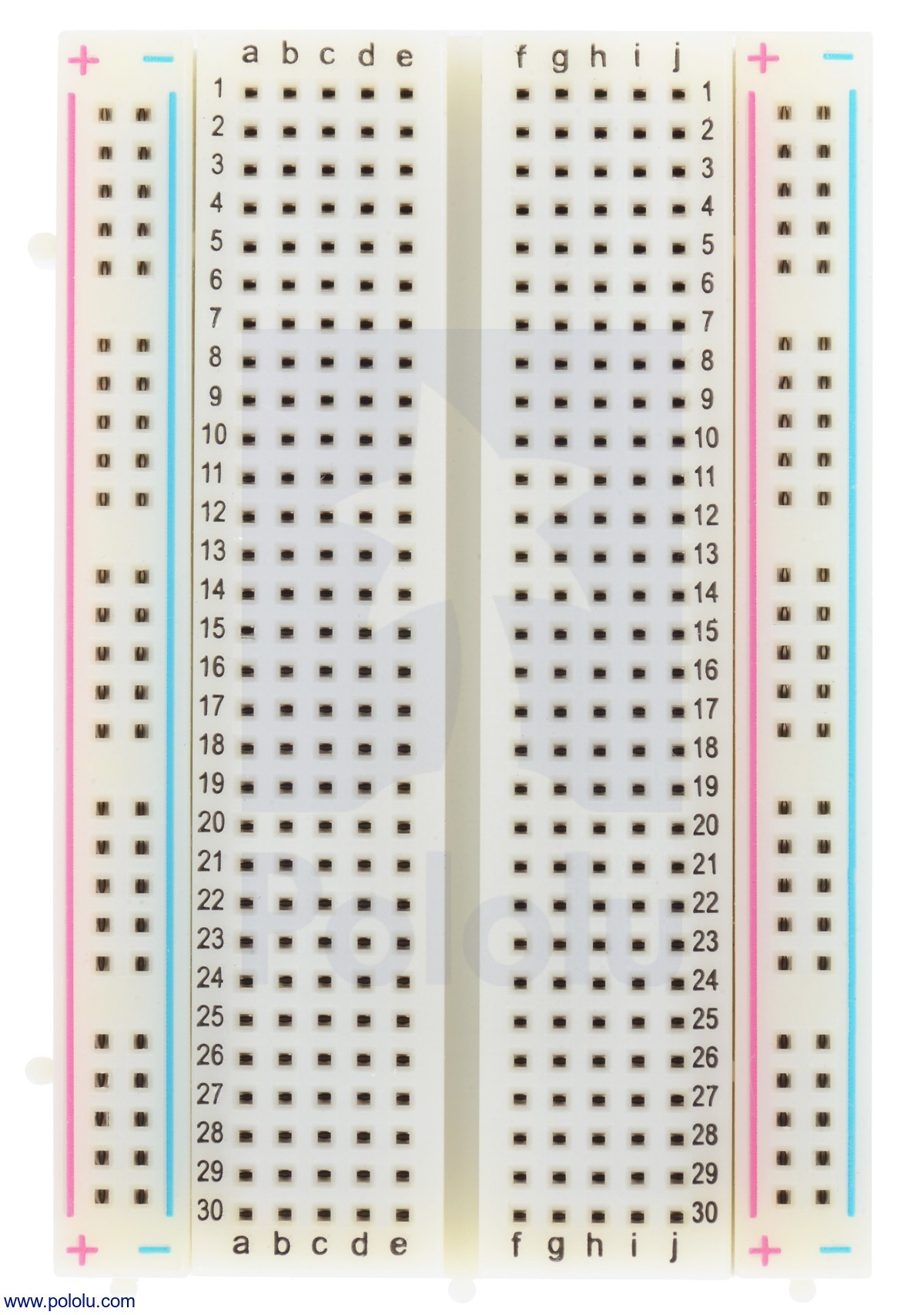 TinkerCAD Website
Free electronics software website w/ Autodesk account

Allows for the creation of an online wiring schematic
Industry standard for schematic	
kept forever and easily replicable

Very limited selection of components

CAN SIMULATE WITH CODE!!
Great for proof of concept on DC motors, LCD screens etc
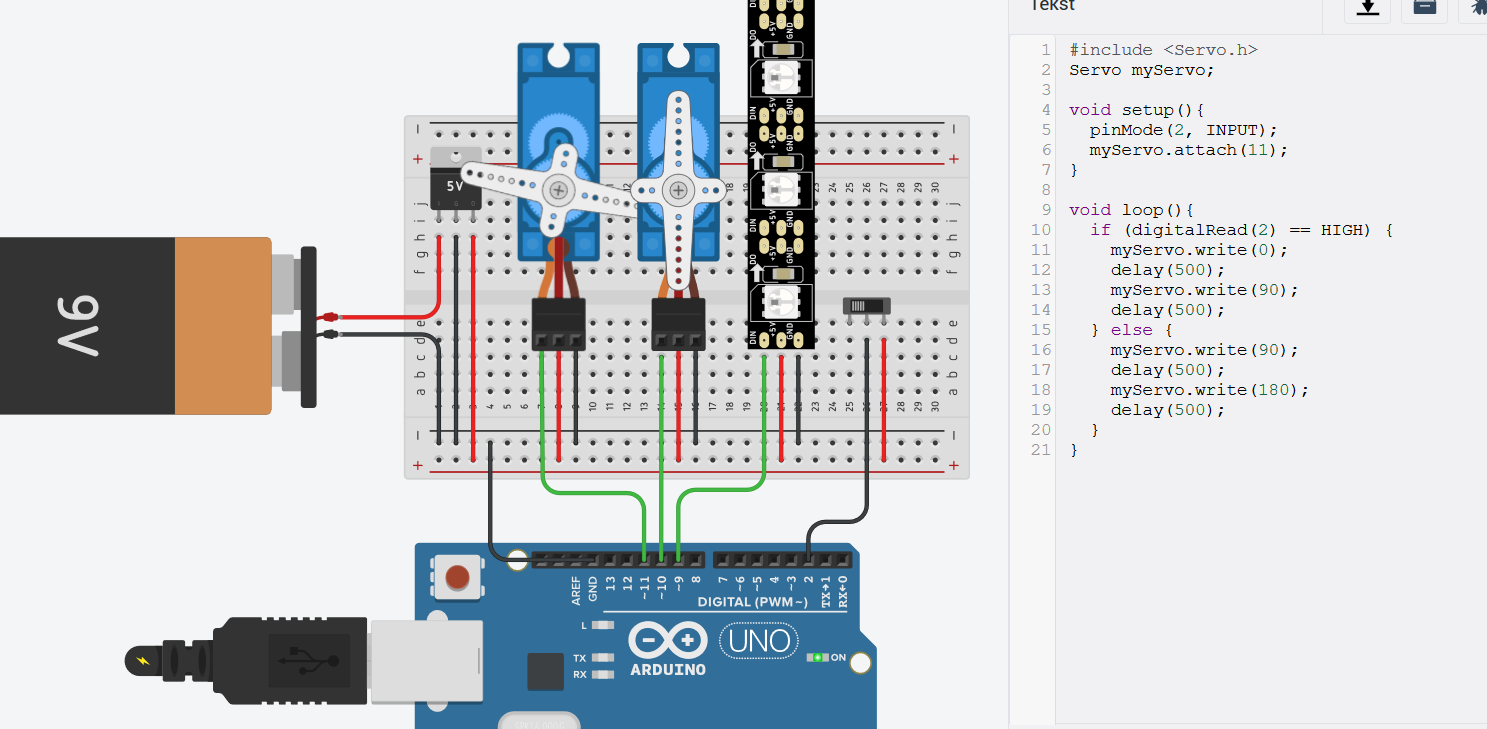 YOUR TURN
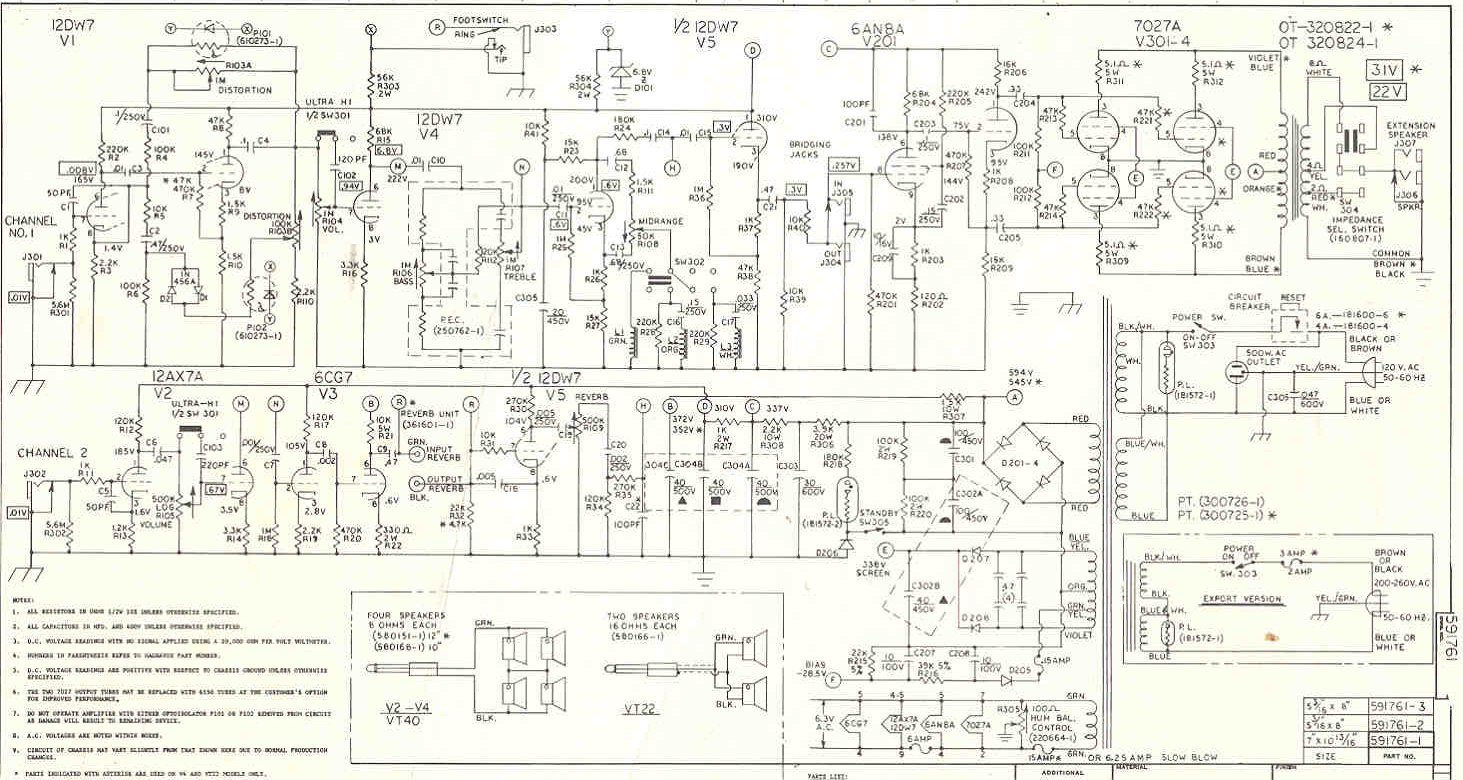 LED Circuit
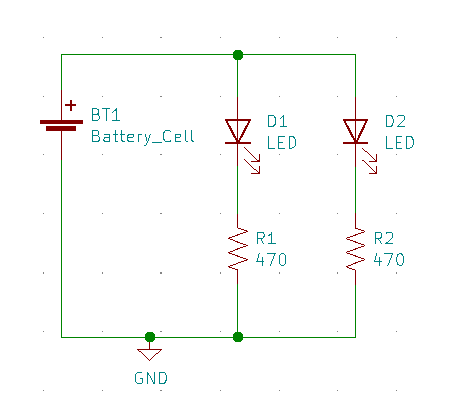 LED Circuit
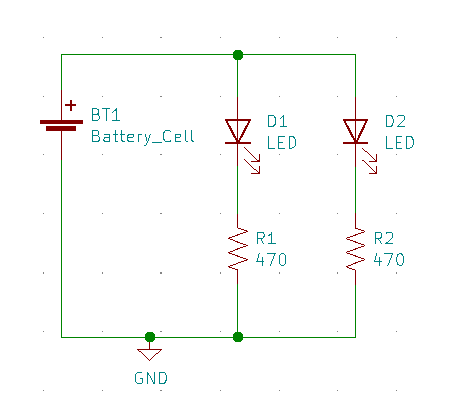 TinkerCAD | LED Circuit
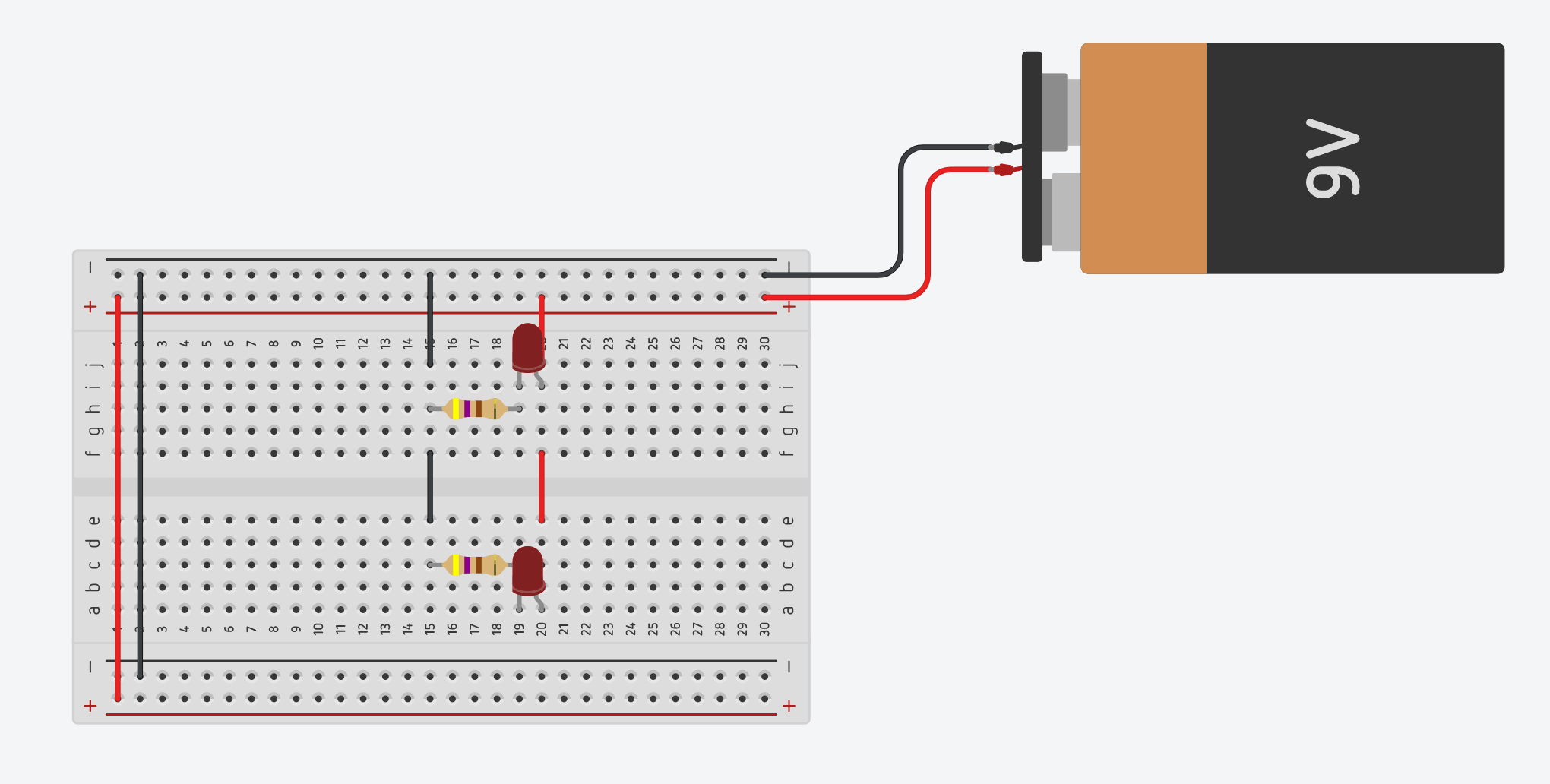 Blinker Circuit!
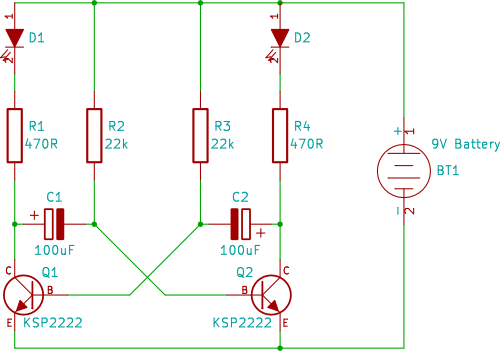 Blinker Circuit!
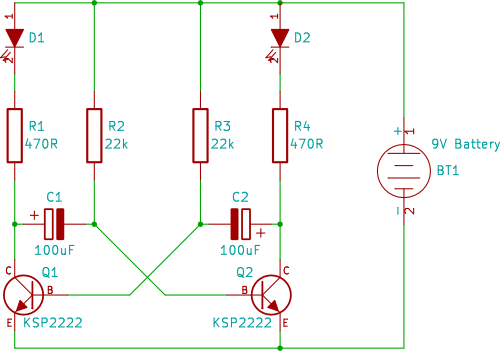 [Speaker Notes: More information on this:
https://www.youtube.com/watch?v=EZ0YZcC84m4
https://www.electronics-tutorials.ws/waveforms/astable.html]
Blinker Circuit
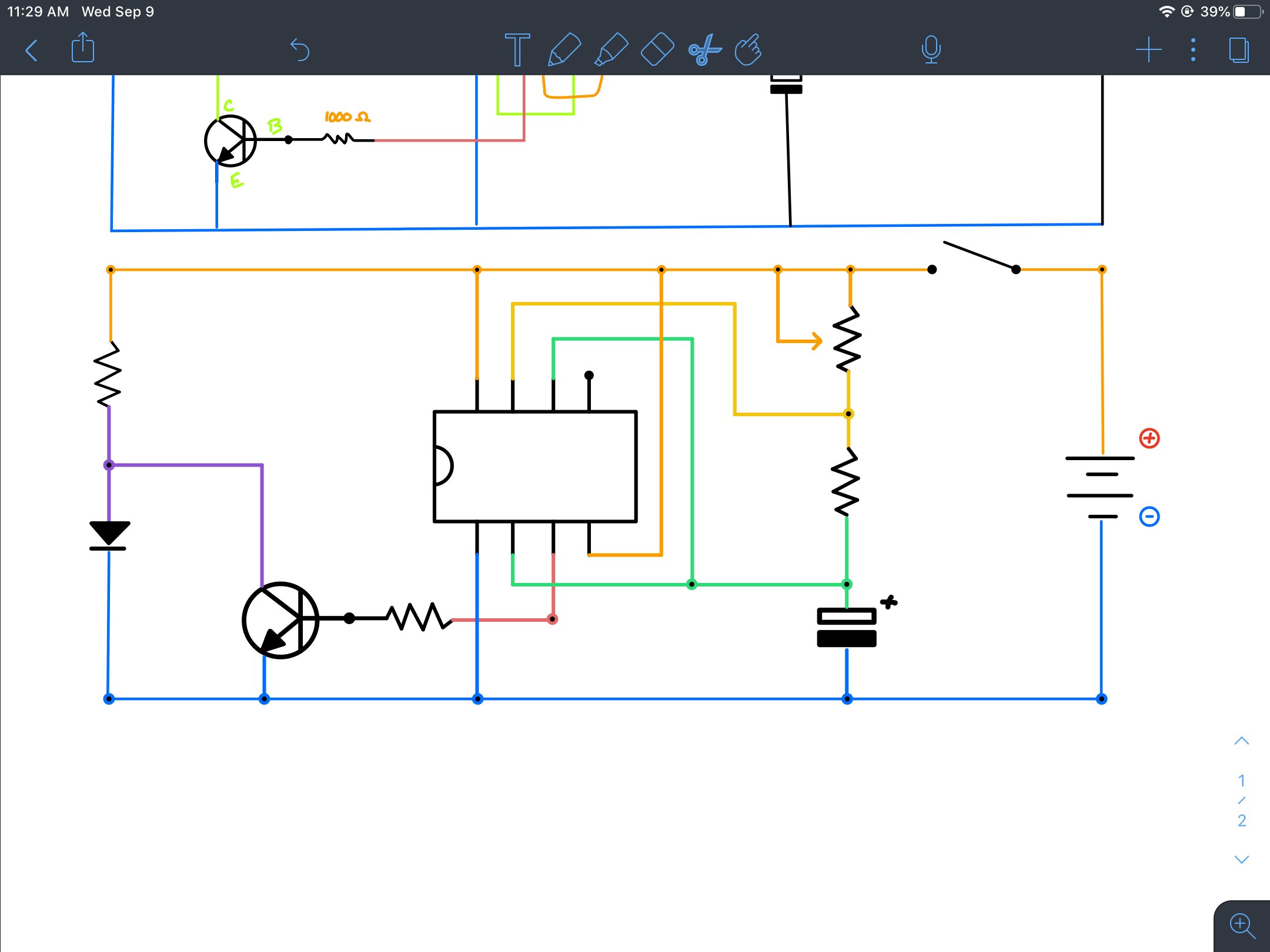 P1
R1
220 Ω
555
R3
1,000 Ω
D1
C
R2
B
C1
E
1,000 Ω
TinkerCAD | Blinker Circuit
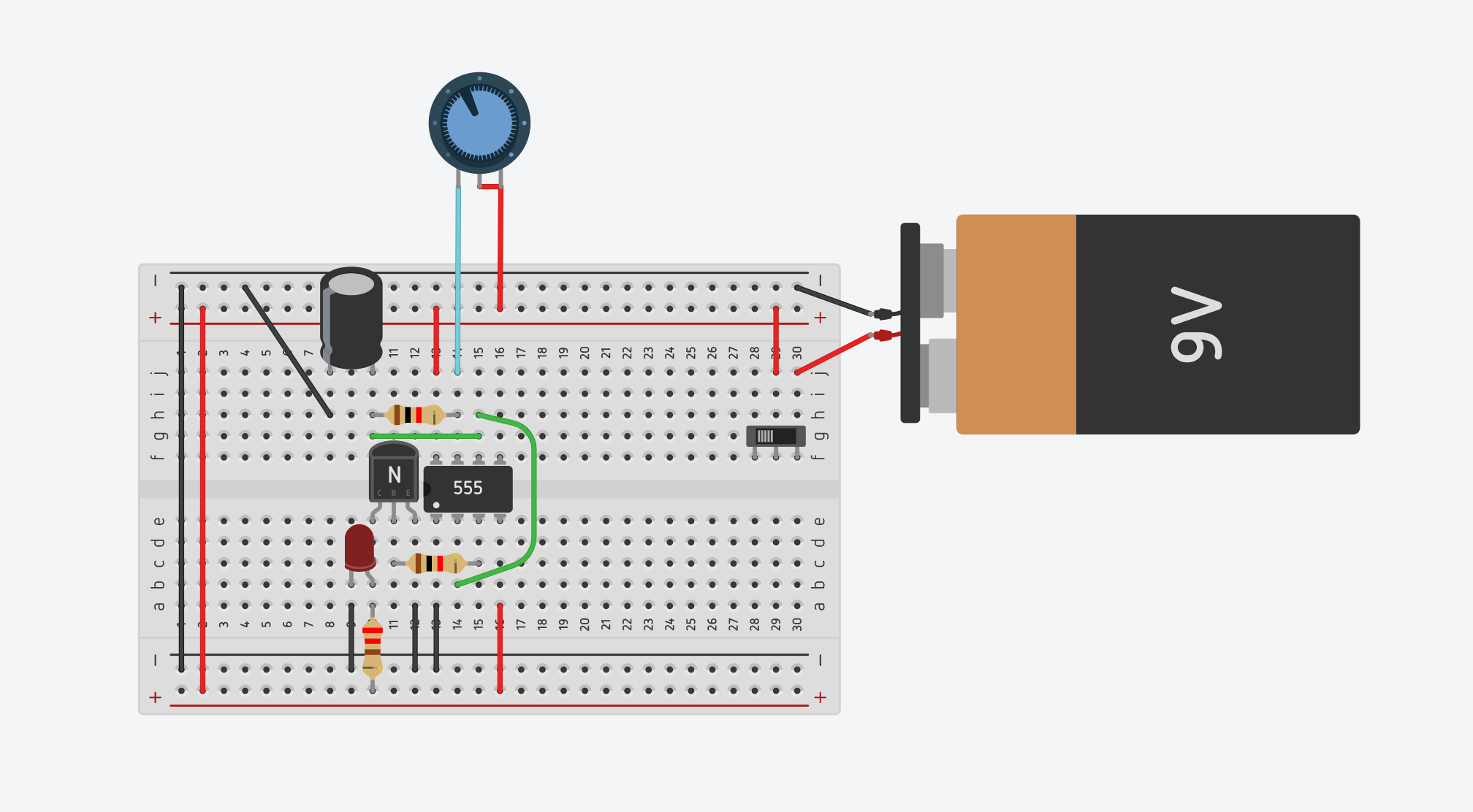 [Speaker Notes: Link to tinkercad solution: https://www.tinkercad.com/things/7pFDAs7i409-blinker-circuit-workshop-spring-2021]
EG Circuitry 1 Workshop
Fall 2020
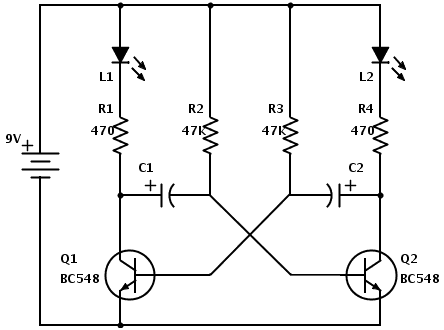 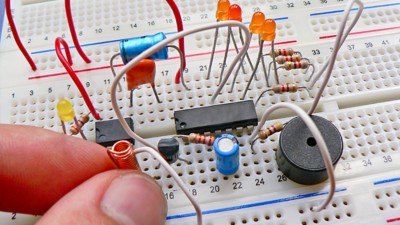